R-tree – Another Example (1/2)
Antonin Guttman. 1984. R-trees: a dynamic index structure for spatial searching. In Proceedings of the 1984 ACM SIGMOD international conference on Management of data (SIGMOD '84)
R-tree – Another Example (2/2)
Antonin Guttman. 1984. R-trees: a dynamic index structure for spatial searching. In Proceedings of the 1984 ACM SIGMOD international conference on Management of data (SIGMOD '84)
R-tree – Insertion Another Example
Insert the new data point Nw into the R-tree shown
Nw
Antonin Guttman. 1984. R-trees: a dynamic index structure for spatial searching. In Proceedings of the 1984 ACM SIGMOD international conference on Management of data (SIGMOD '84)
R-tree – Insertion Another Example
Nw
Nw goes here creating an overflow
Antonin Guttman. 1984. R-trees: a dynamic index structure for spatial searching. In Proceedings of the 1984 ACM SIGMOD international conference on Management of data (SIGMOD '84)
R-tree – Insertion Another Example
Nw
Nw goes here creating an overflow
R-tree – Another Example Splitting R3
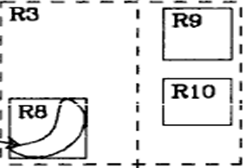 Nw
R-tree – Another Example Splitting R3:  Step 1
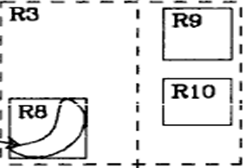 Nw
R-tree – Another Example Splitting R3:  Step 2
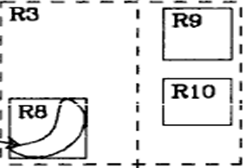 Nw
R-tree – Another Example Splitting R3:  Step 3
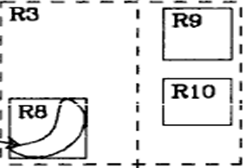 Nw
R-tree – Another Example Splitting R3
R3’’
R3
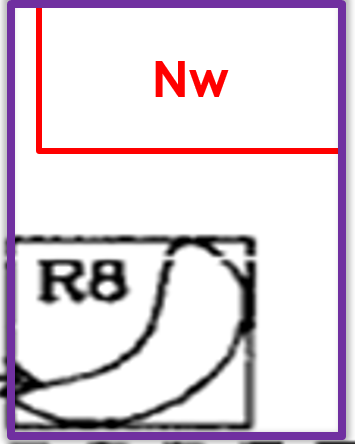 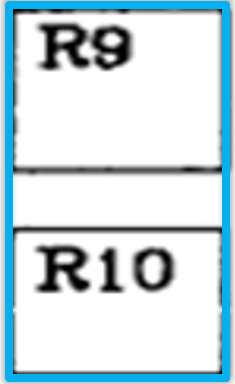 R-tree – Another Example Adjusting the tree
M =3 m =2
R4
R3
R5
R9
R10
Nw
R8
R-tree – Another Example Adjusting the tree
M =3 m =2
R4
R3
R5
R3’’ should go into this
R9
R10
Nw
R8
R-tree – Another Example Adjusting the tree
M =3 m =2
Overflow: This should be split
R3’’
R4
R3
R5
R9
R10
Nw
R8
R-tree – Another Example Splitting R3 R3’’ R4 and R5
R3
R3’’
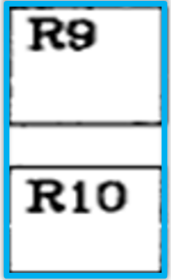 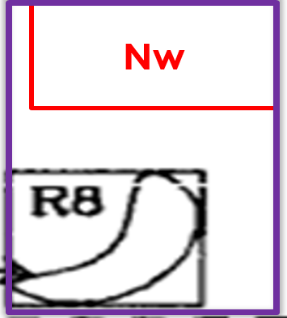 R-tree – Another Example Splitting R3 R3’’ R4 and R5
R4
R3’’
R3
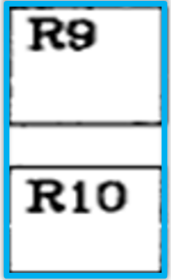 R5
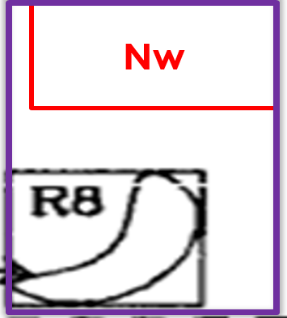 R-tree – Another Example Splitting R3 R3’’ R4 and R5
R4
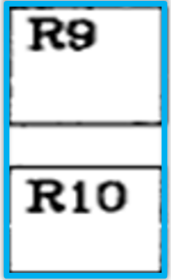 R5
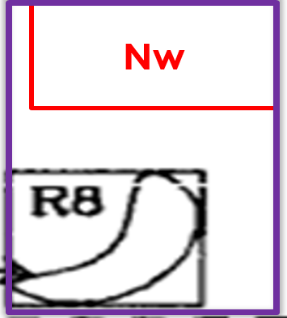 R3
R3’’
R-tree – Another Example Splitting R3 R3’’ R4 and R5
R4
R3’’
R3
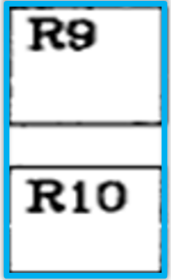 R5
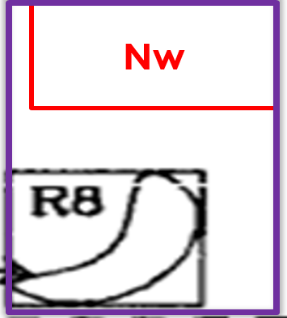 R-tree – Another Example Splitting R3 R3’’ R4 and R5
R1’
R4
R1
R5
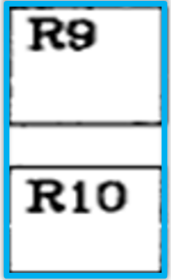 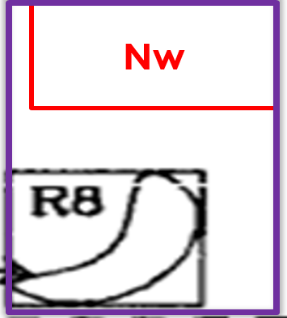 R3’’
R3
R-tree – Another Example Adjusting the tree
M =3 m =2
R2
R1
R3’’
R4
R3
R5
Overflow: This was split
R9
R10
Nw
R8
R-tree – Another Example Adjusting the tree
M =3 m =2
R1’
R1
R2
R3’’
R4
R3
R5